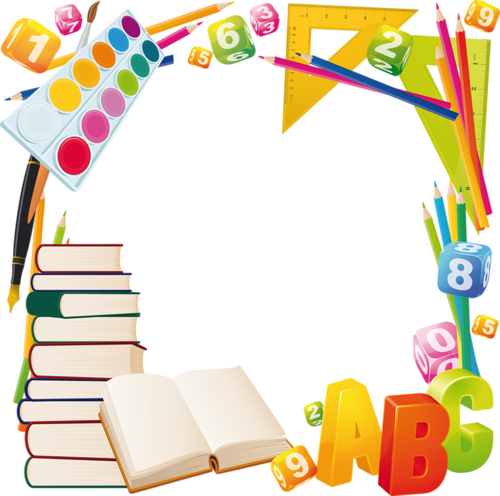 Matematika
	 2-sinf
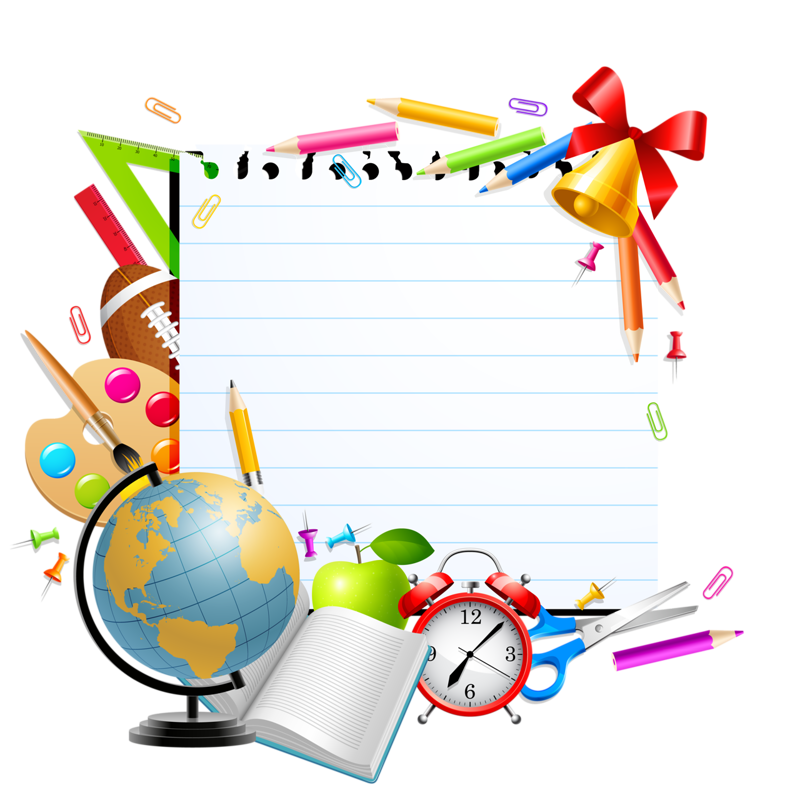 Mavzu: 
	  Takrorlash
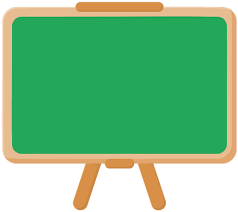 Mustaqil topshiriqni 	  tekshiramiz: 
   174-bet. 6-misol
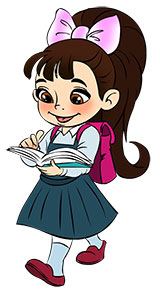 6-misol
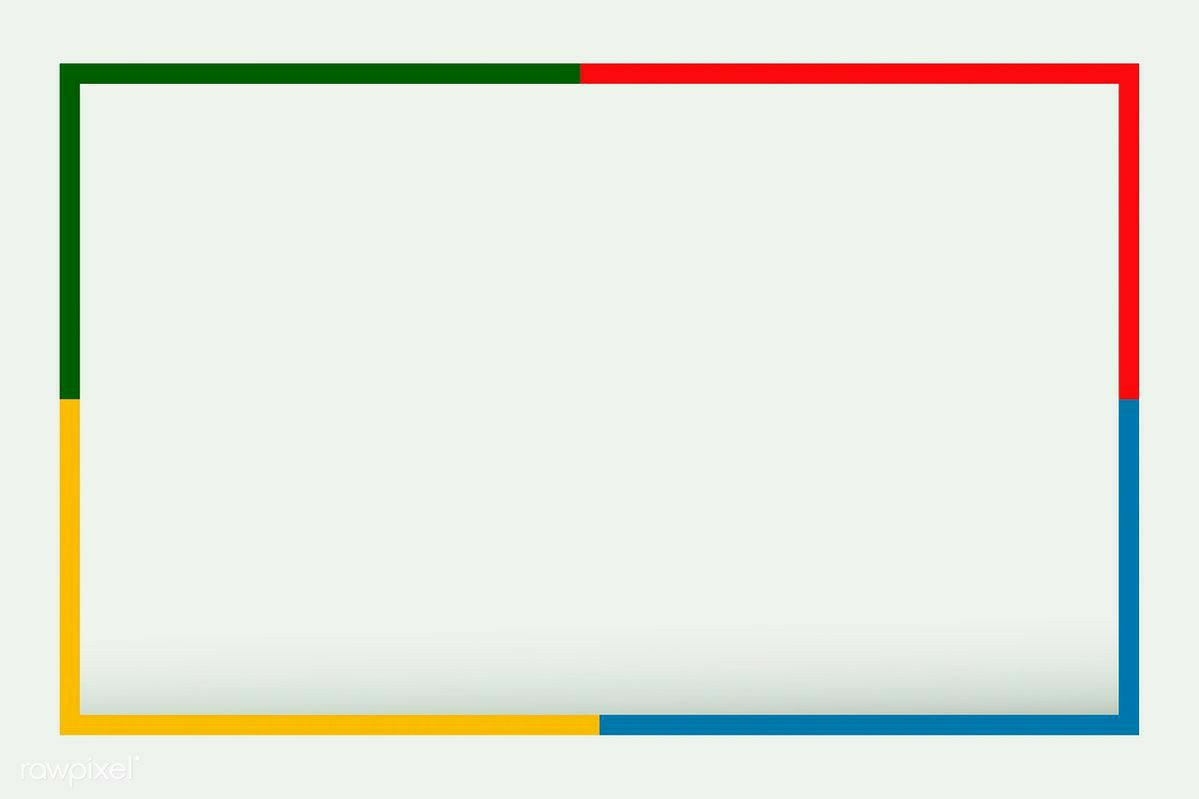 Amallarni bajaramiz.
(15+35):5=10
15:3=5
(68-28):4=10
36:4=9
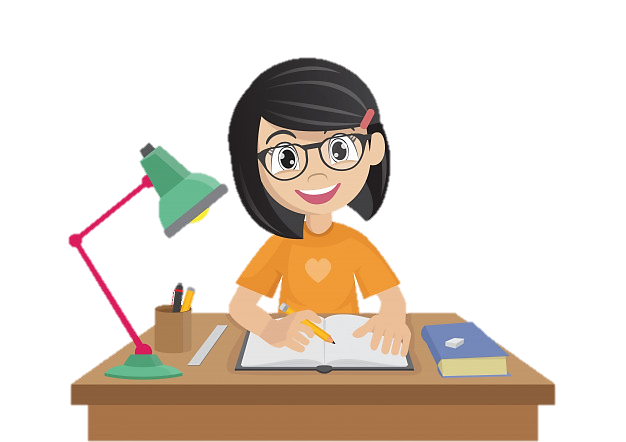 79-(15+48)=16
55+(35-17)=73
1-topshiriq
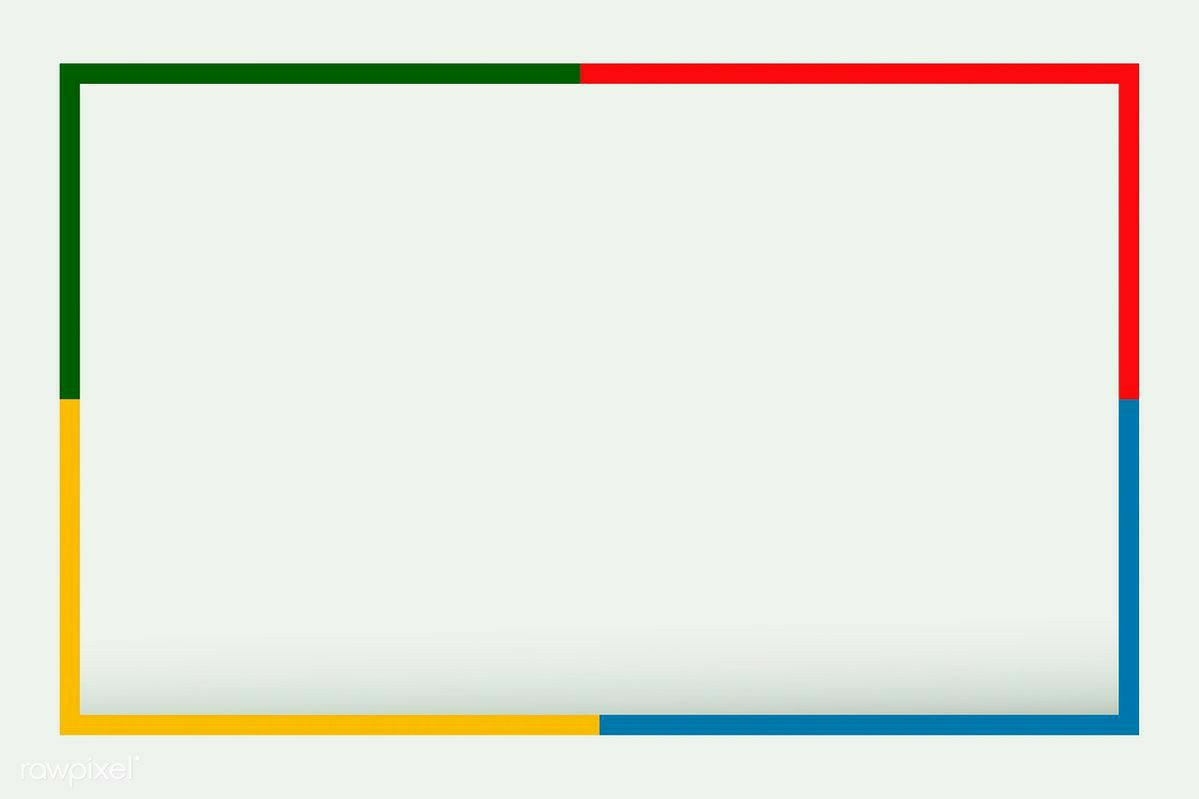 Shakllar qanday bo‘laklarga bo‘lingan?
yarim
yarim
chorak
chorak
chorak
uchdan bir
2-misol
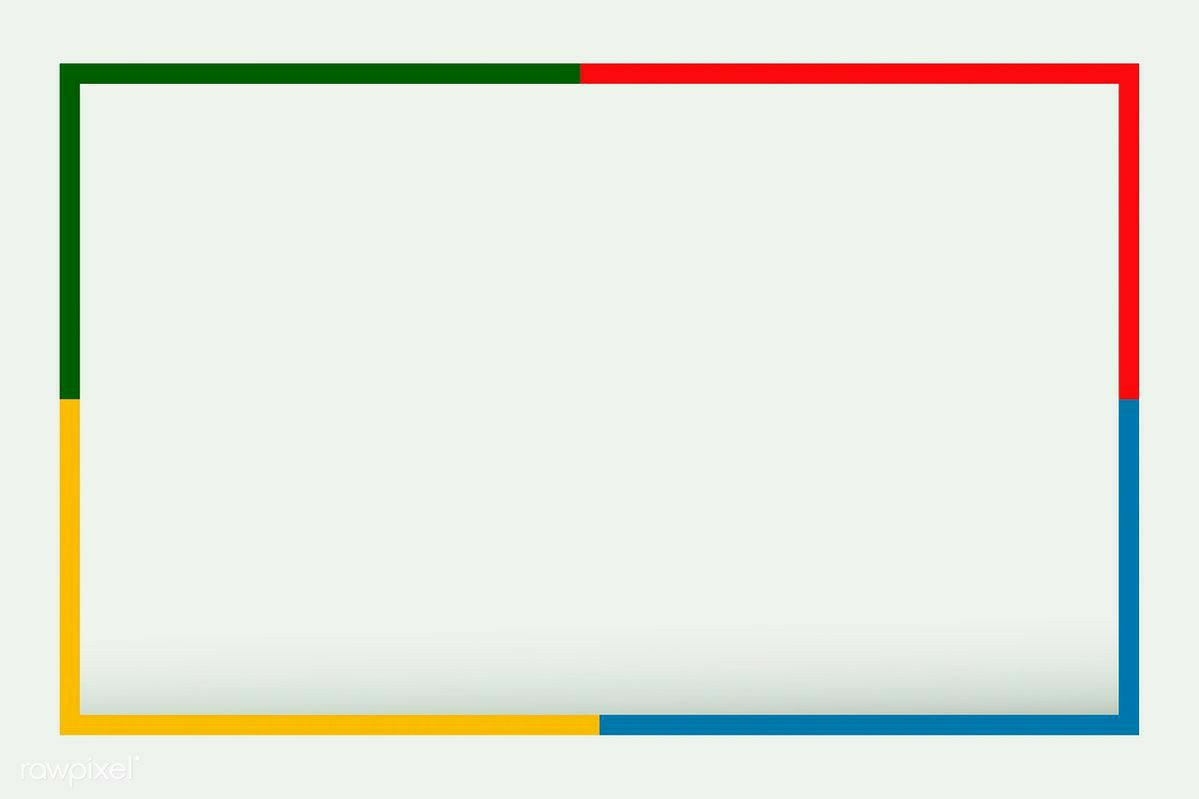 Ifodalarning qiymatini topamiz.
18
15
6 · 3 + 18
= 36
(11 + 4) : 3
= 5
36
0
17 + (6 · 6)
= 53
2 + (12 · 0)
= 2
7
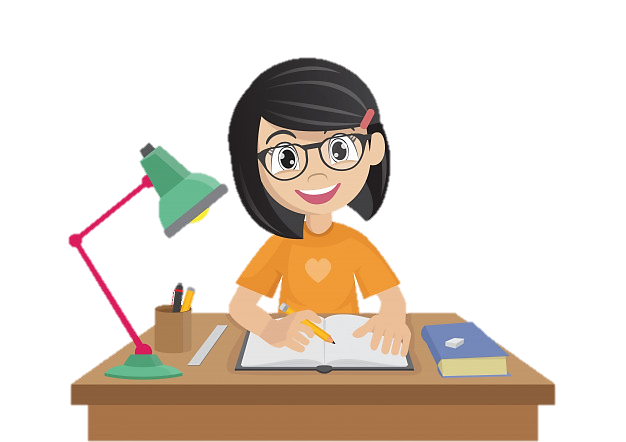 14 : (19 - 12)
= 2
10
5 · (12 - 2)
= 50
3-misol
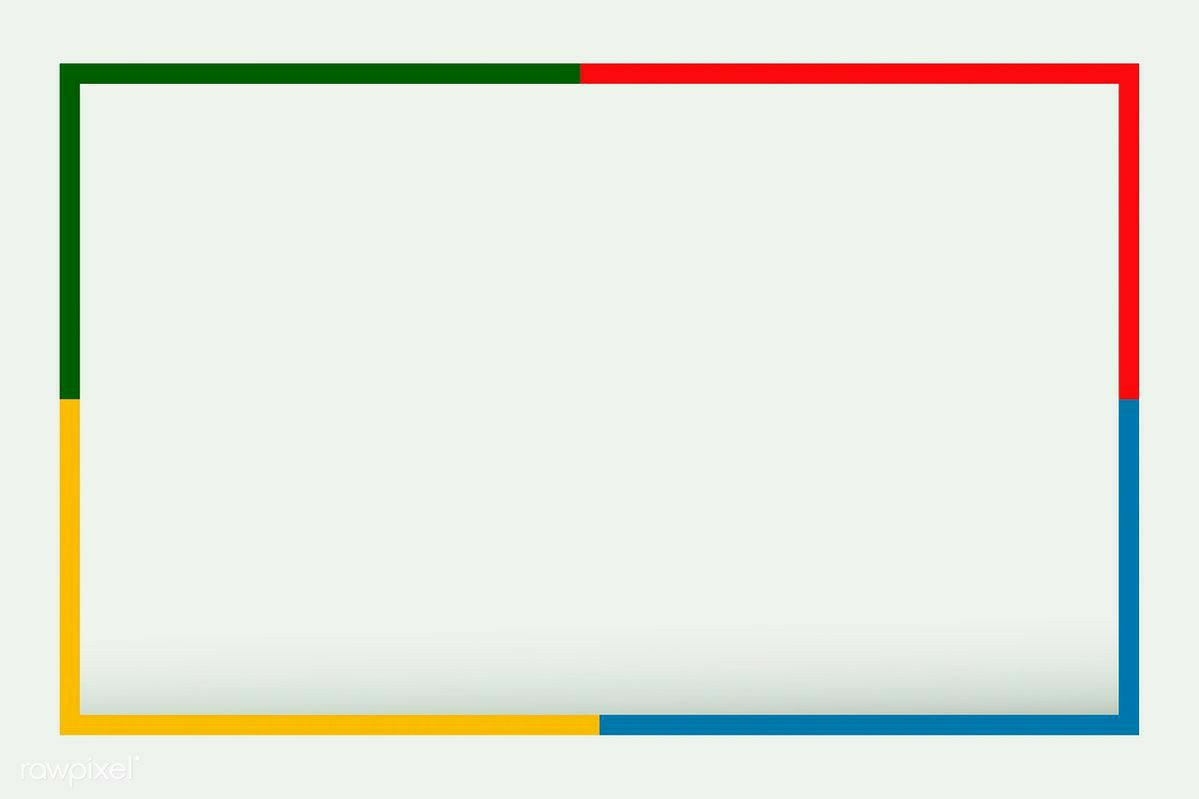 Hisoblaymiz. (175-bet)
20
54
= 74
7 + 13 + 6 · 9
24
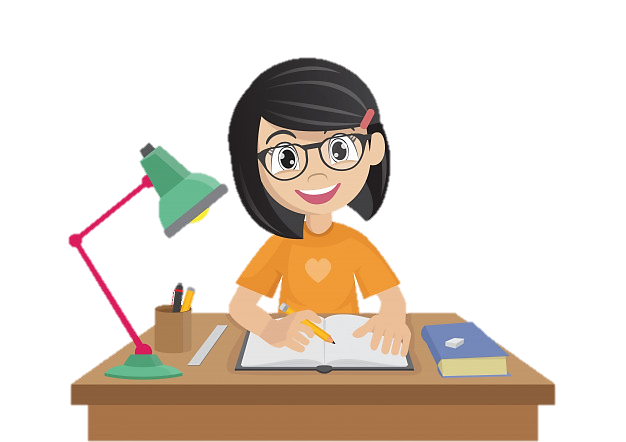 56
= 80
66 - 42 + 7 · 8
4-topshiriq
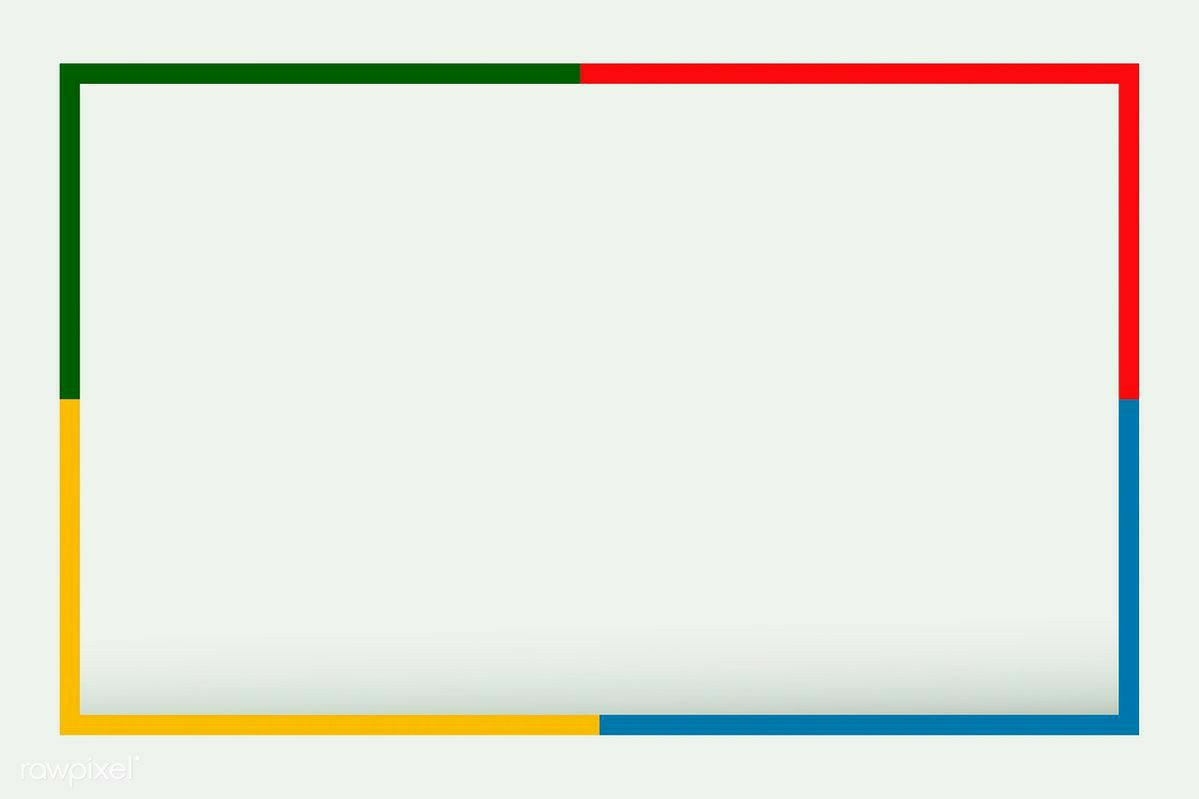 Qo‘lqoplardagi jami barmoqlar nechta?
5
5
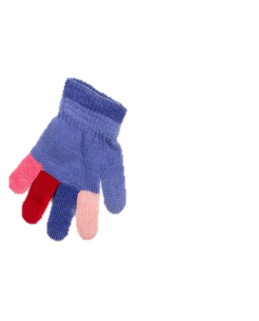 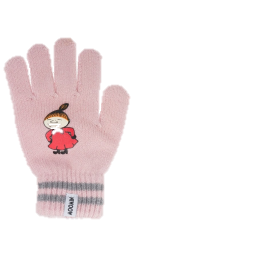 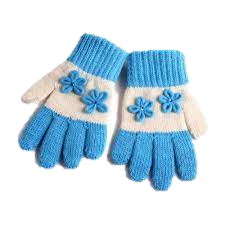 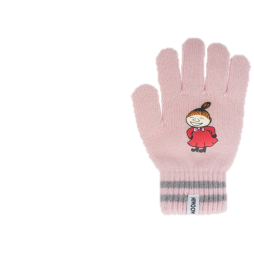 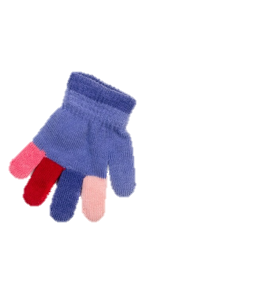 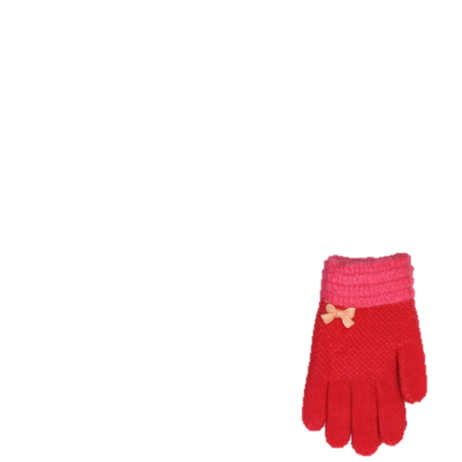 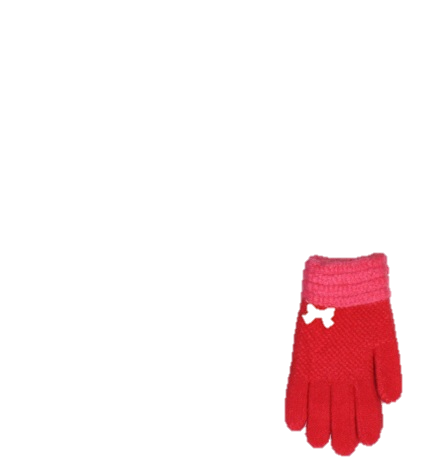 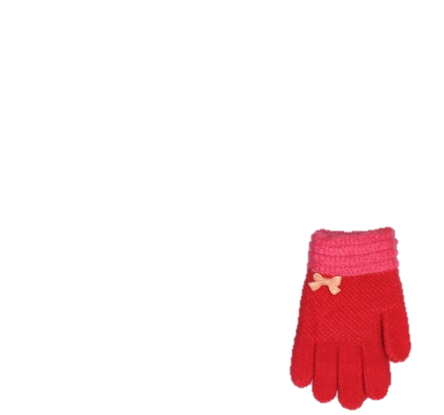 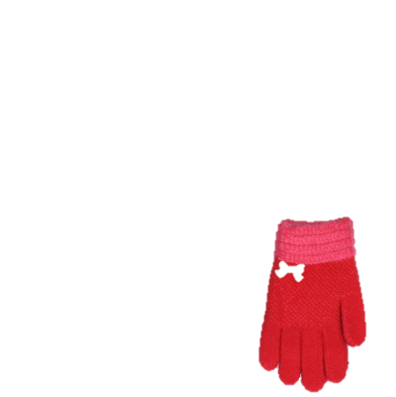 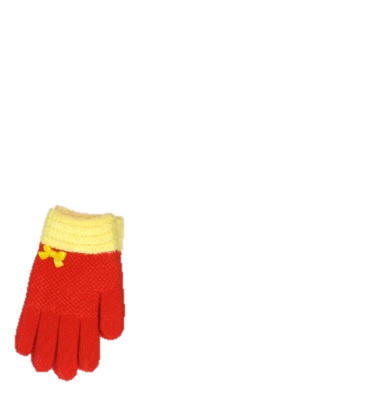 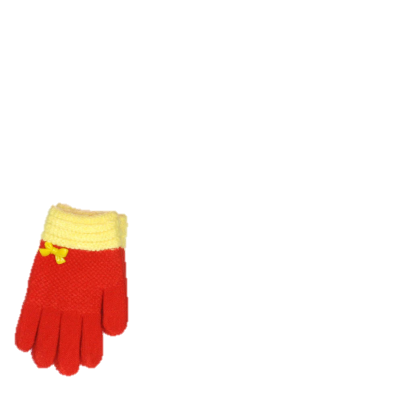 10
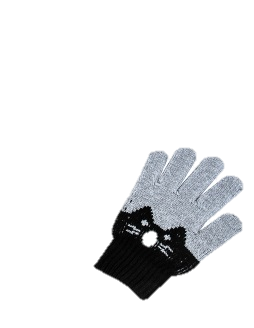 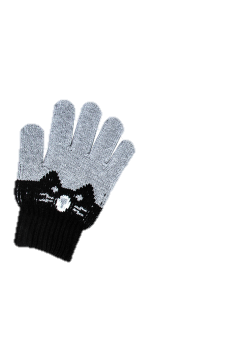 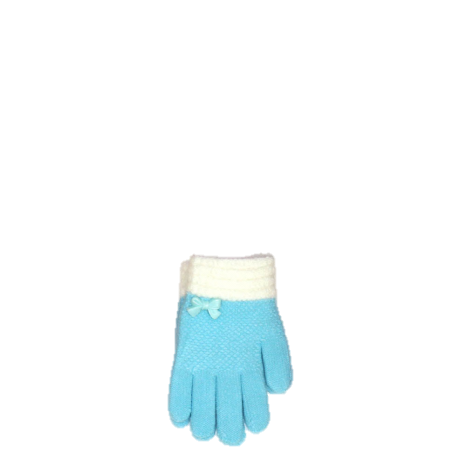 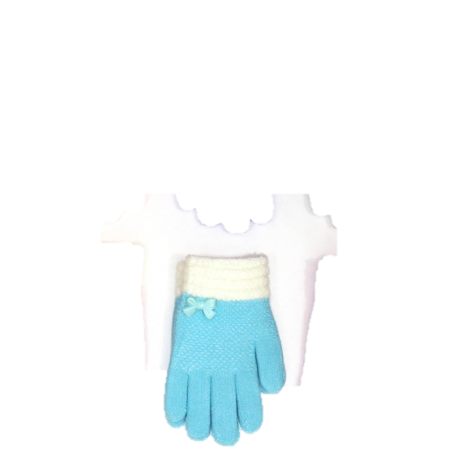 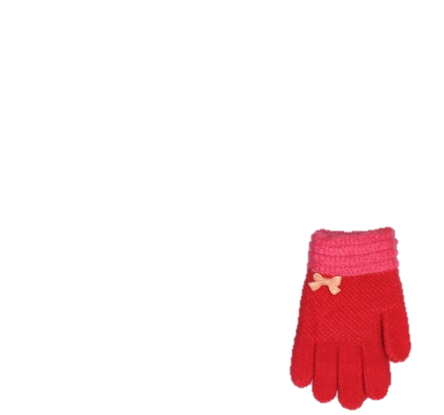 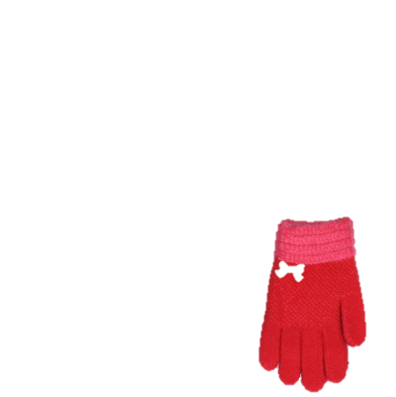 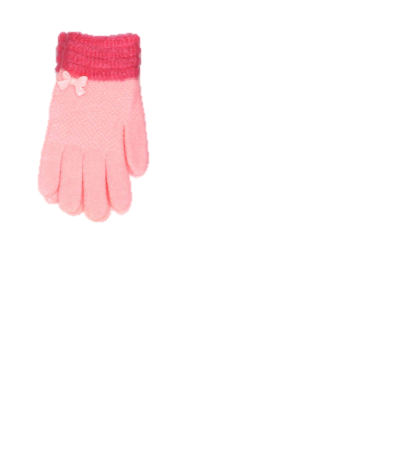 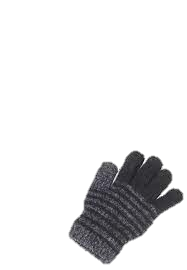 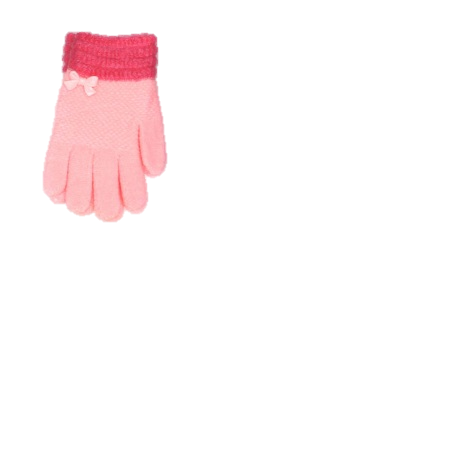 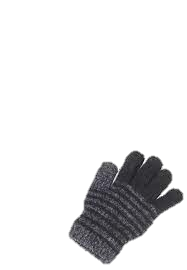 10 · 10 =
100
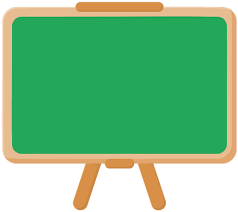 Mustaqil topshiriq: 
   175-bet. 5-misol
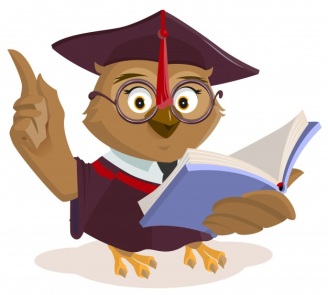 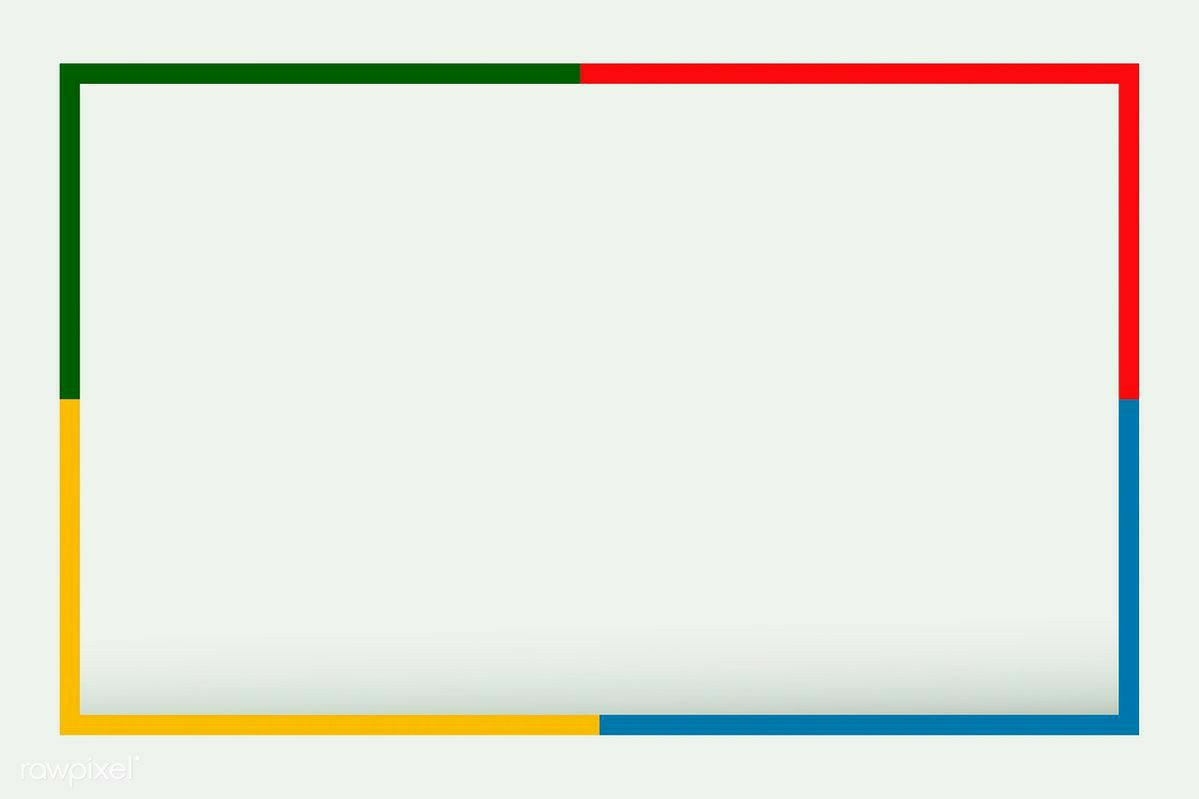 Hisoblaymiz. (175-bet)
5.
37
15
46
18
44
35
-
+
-
29
31
39
24
34
25
+
-
+
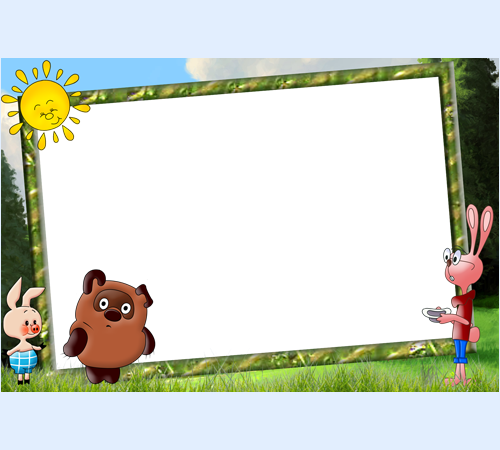 E’tiboringiz 
uchun rahmat!